MI Management
INTRODUCTION
Roaa Alzawahreh
Myocardial infarction
-MI one of ischemic heart disease , occurs when there is a diminished blood supply to the heart due to blockage of the coronary vessels which leads to myocardial cell damage and ischemia (necrosis). 
-(Time is muscle ) The faster blood flow can be restored the better chance the patient has of minimizing irreversible death of the cardiac cells.
-Also known as heart attack
Types of MI
1- based on which artery was occluded :
A- anterior MI : caused by occlusion of  LAD artery 
B- posterior MI : caused by an occlusion of left  circumflex artery 
C- inferior MI : caused by occlusion of right coronary artery

2- based on ECG findings :
A_ ST segment elevation infarct : transmural (involves entire thickness of wall) mostly larger B_ Non ST segment elevation infarct : subendocardial (involves inner one third to the half of the wall) tends to be smaller , similar to unstable angina which can be distinguished by cardiac enzymes
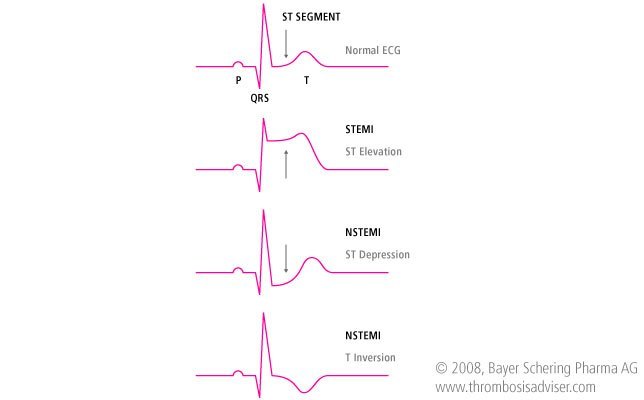 Clinical findings
1- chest pain : intense substernal with pressure sensation
2- onset : rapid over a few minutes 
3- radiating to the neck , jaw , sometimes epigastrium 
4_nausea and vomiting 
5_ diaphoresis ( excessive sweating )
7- feeling of impending death ( angor animi ) 
8- prolonged duration 
9- not relieved by rest or nitrate 
10- usually very severe
Risk Factors of MI
Stress , stimulants (caffeine)
Smoking 
Obesity
Diabetes and hypertension 
Diet (high cholesterol )
Race ( higher in African American males ) 
Age (over 50 ) 
Sex ( men more women)
Diagnosis
Safaa Matar
ECG
-Peaked T waves: Occur very early and may be missed
-ST-segment elevation infarct: Transmural (involves entire thickness of wall); diagnostic of an acute infarct 
-Non–ST-segment elevation infarct: Subendocardial (involves inner one-third to one-half of the wall
-It was be found according to location of infarction
Cardiac Enzymes
-Currently the diagnostic gold standard for myocardial injury :
Troponins (Troponin I and T)—most important enzyme test to order 
 CK-MB—less commonly used
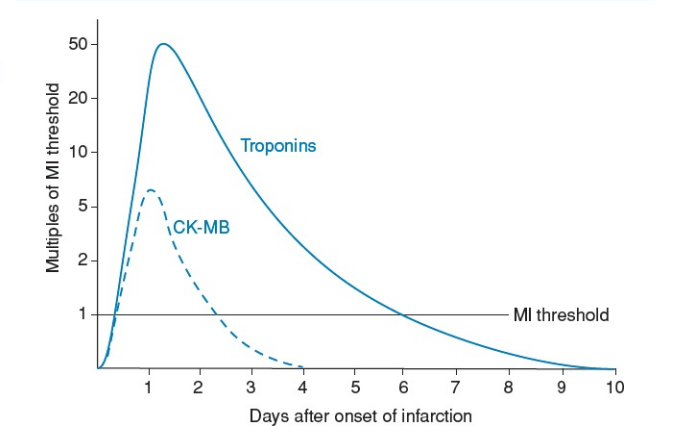 3- Echocardiography:

-Ventricular wall motion abnormalities.

4- Coronary angiography:

-reveals which vessels have been affected and the extent of damage.

5- Leukocytosis, ↑ ESR: as there is tissue damage.
How to diagnosis MI
Requires at least 2 of the following criteriae
Prolonged ischemic-type chest discomfort.
Serial ECG changes.
Elevation of cardiac markers in serum.
Principles of MI Management
Raghad Amr
-Patients should ideally be managed in a dedicated cardiac unit (CCU), where the necessary monitoring and resuscitation facilities are available. 
-Clinical risk factor analysis using tools such as the GRACE score should be performed to identify patients that should be selected for intensive therapy, and specifically early inpatient coronary angiography 
-If there are no complications and risk factor analysis shows that angiography is not required, the patient can be mobilized from the second day and discharged after 2–3 days. 
-Establish the IV access
GRACE Score
The GRACE Score is prospective studied scoring system used to risk stratify patients with ACS to estimate their in-hospital and 3-month to 3-year mortality.
Involves 8 variables : 
1- Killip class 
2- Age 
3- Heart rate
4- SBP
5- Serum creatinine level
6- Cardiac arrest at admission
7- Elevated cardiac enzymes 
8- ST - segment deviation
Killip class
GRACE Score
Case example
A 68-year-old male having SBP 99mmhg , heart rate 95/min , killip class II , serum creatinine level 76umol/L. He has ST segment elevation and elevated cardiac enzymes , what is the probability of in hospital death ?
Answer : 18%
Management
Definitive
Initial
STEMI
NSTEMI
Initial Management
1-Admit patient to a cradiac monitored floor (CCU ) and establish IV access. Give sup-plemental oxygen for hypoxia and analgesics( nitrates, morphine ).
2- Goals of medical therapy: treat arrhythmic complications, to minimize ischemic time before reperfusion, to use antithrombotic therapy to inhibit thrombus propagation and embolization, to improve oxygen supply–demand imbalance, to inhibit adverse remodeling, and to treat mechanical complications. 
A- Aspirin 
B- P2Y12 Inhibitors (Clopidogrel ,Ticagrelor)
C- b-Blockers
D- ACE Inhibitors 
E- Statins 
F- Oxygen 
G- Nitrates 
H- Morphine 
I- Heparin
Management
Batool Gharaibeh
Definitive Management
STEMI Management
Emergency Revascularization
Benefit highest when performed early (within 90 min of hospital arrival for all patient with STEMI or LBB
Percutaneous coronary intervention (PCI)
This preferred treatment for STEMI as long as it can be performed as quickly as possible  (door to balloon time less than 90 min ) and by skilled personnel.

	Also preferred in patients with contraindications for thrombolytic therapy; no  risk for intracranial hemorrhage.

It is proved to reduce mortality.
	Clopidogrel or ticagrelor therapy should be initiated in  all patients who undergo PCI and receive a stent.

	Dual antiplatelet treatment with aspirin and a P2Y12  inhibitor (clopidogrel or ticagrelor) should continue according to the type of stent.
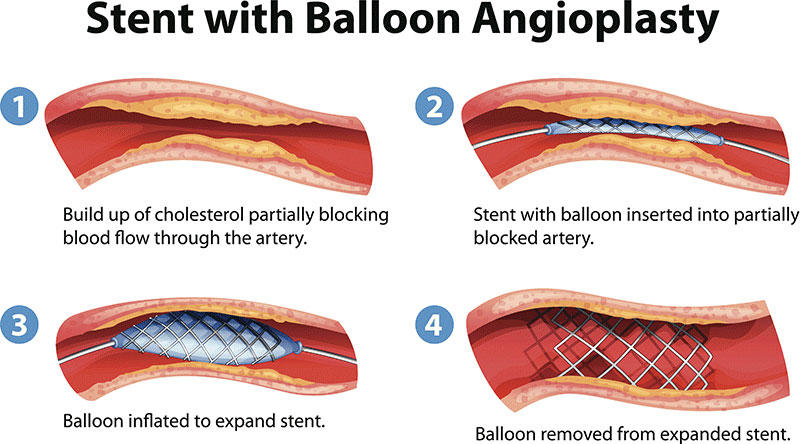 PCI
-procedure uses coronary catheterization to visualise the blood vessels on X-ray imaging. After this, an interventional cardiologist can perform a coronary angioplasty, using a balloon catheter in which a deflated balloon is advanced into the obstructed artery and inflated to relieve the narrowing; certain devices such as stents can be deployed to keep the blood vessel open.
Coronary Artery Bypass Grafting (CABG)
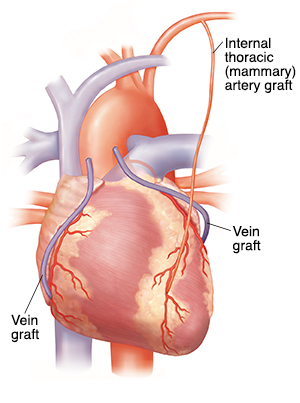 - Less often used than the other two in the acute setting.
- Benefits of CABG include low rates of event-free and  reintervention-free survival.
- It remains the procedure of choice in patients with severe  multivessel disease and complex coronary anatomy
-Urgent/emergent CABG is typically performed only in the  setting of mechanical complications of an acute MI,  cardiogenic shock, life-threatening ventricular arrhythmias,  or after failure of PCI.
- It is almost never performed in the acute setting on a  stable patient.
Thrombolytic therapy
-Early treatment is crucial to salvage as much of the  myocardium as possible, Administer as soon as  possible up to 24 hours after the onset of chest pain,  Outcome is best if given within the first 6 hours.
-Indications: ST-segment elevation in two  contiguous ECG leads in patients with pain onset  within 6 hours who have been unrelieved by nitroglycerin  .
-Alteplase  causes the breakdown of a clot by inducing fibrinolysis.has been shown to have the best outcomes  among thrombolytic medications, and is the first  choice in many centers, despite its high costs.
-Alternatives include streptokinase, Tenecteplase,  reteplase, lanoteplase, and urokinase.
Absolute Contraindications to Thrombolytic Therapy:
Trauma: Recent head trauma or traumatic CPR.
Previous stroke.
Recent invasive procedure or surgery.
Dissecting aortic aneurysm.
Active bleeding or bleeding diathesis.
Pregnancy 

Complications : internal bleeding , hypotension or some parts of the broken clot may go and cause infarctions in other areas.
Definitive Management
-NSTEMI Management
 which usually happens because of a partial coronary artery blockage or blockage in a branch of your main coronary artery. 
We do Risk Stratification to determine if the patient needs special intervention or  monitoring is good enough.


High risk patients                                          Low-intermediate risk patients

Antiplatelets (clopidogrel) 
Anticoagulants (heparin)
Beta blocker
Revascularization by
[PCI/CABG]
Monitoring ECG/ cardiac  biomarkers
Anticoagulants 
Antiplatelets 
Beta-blockers 
Nitrates 
Statins 
Angiotensin-converting-enzyme Inhibitors (ACE)
Rehabilitation
Cardiac rehabilitation is a  physician-supervised regimen of  exercise and risk factor reduction  after MI (e.g. smoking,  diet, obesity, Alcohol ).

	Shown to reduce symptoms and  prolong survival.
Thank You